МАЛЫЕ ОЛИМПИЙСКИЕ ИГРЫ
в   подготовительной группе
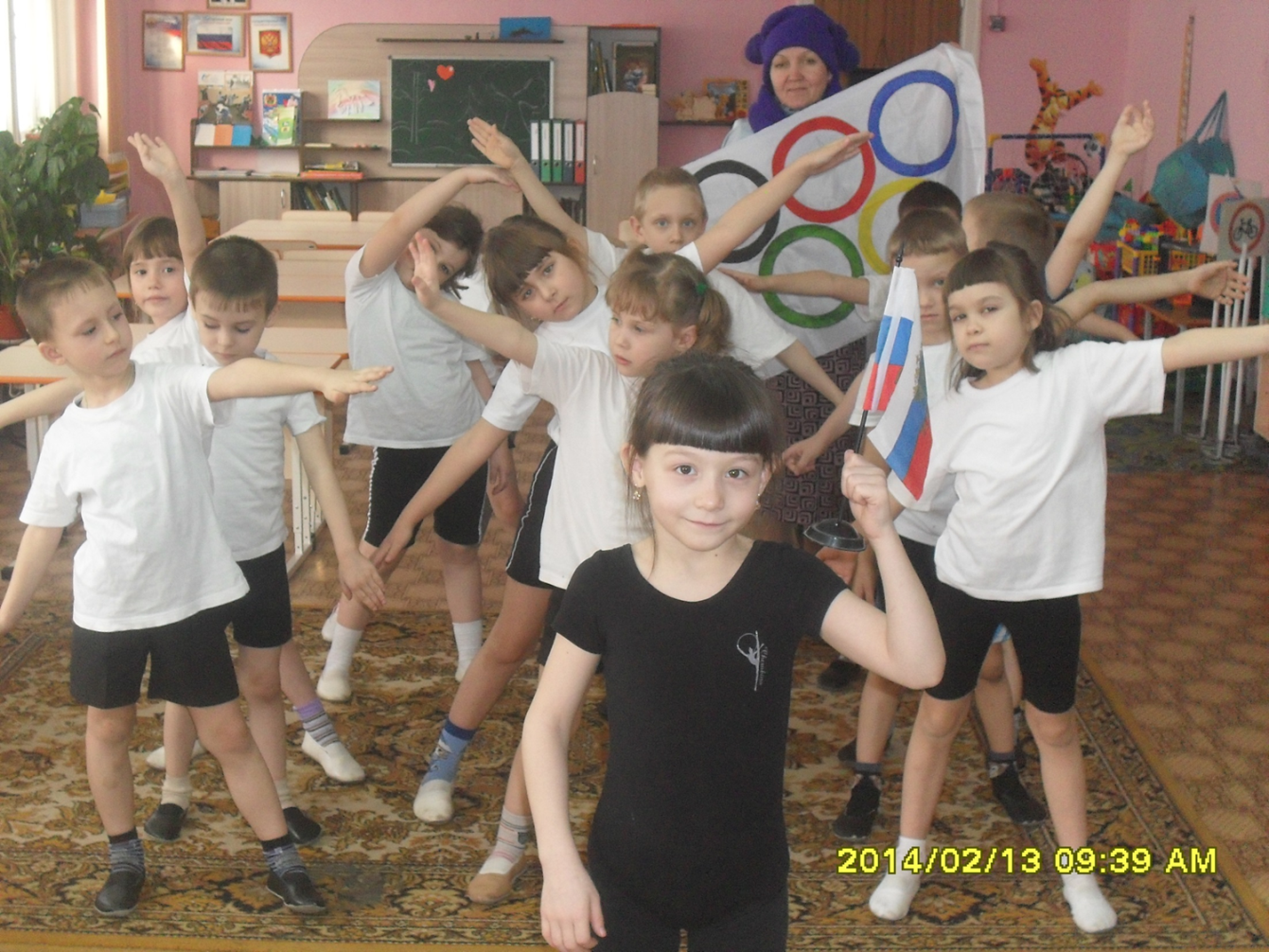 Что такое Олимпиада? 
 Это честный спортивный бой
 В ней участвовать – это награда! 
 Победить же может любой! 

 Проводим праздник спорта
 Мы в честь Олимпиады
 Здоровье силу укрепляем
 Мы спорту очень рады!
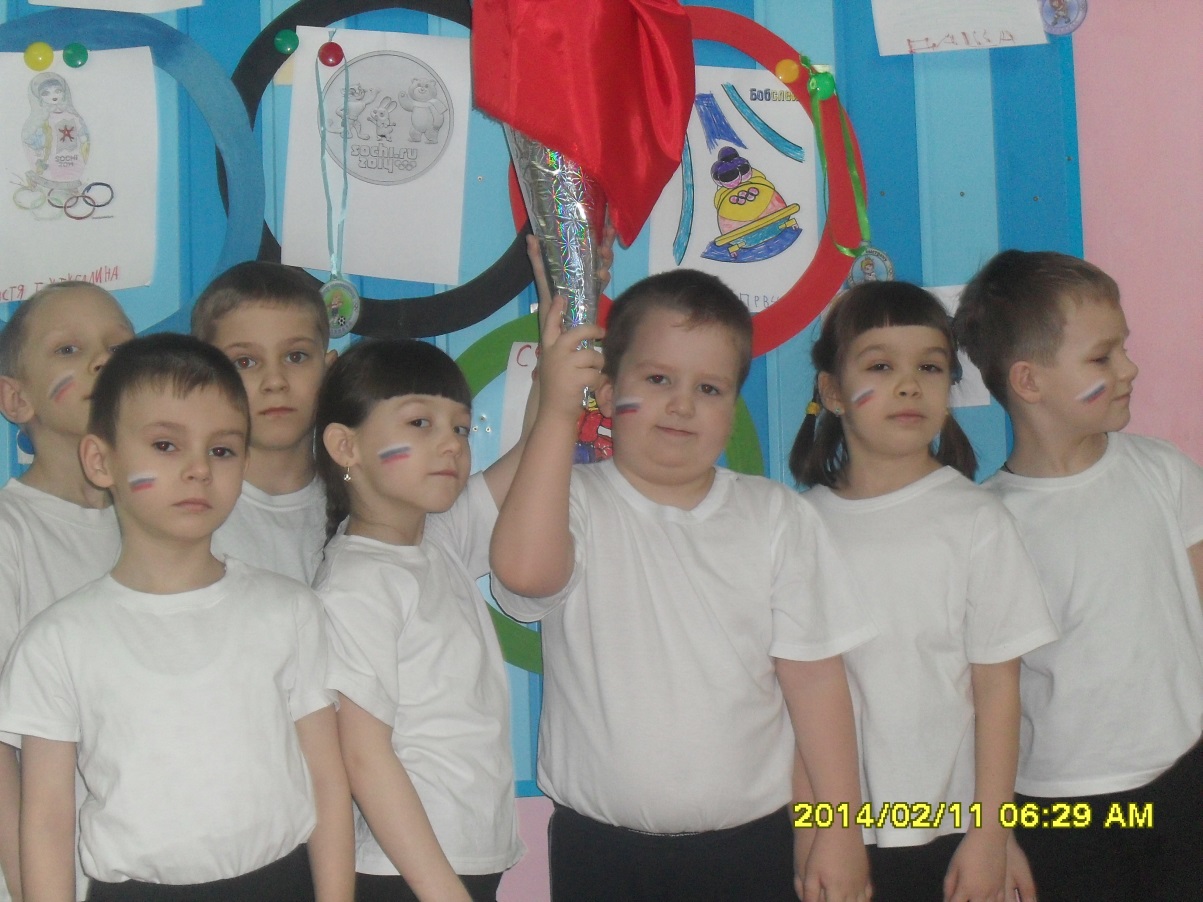 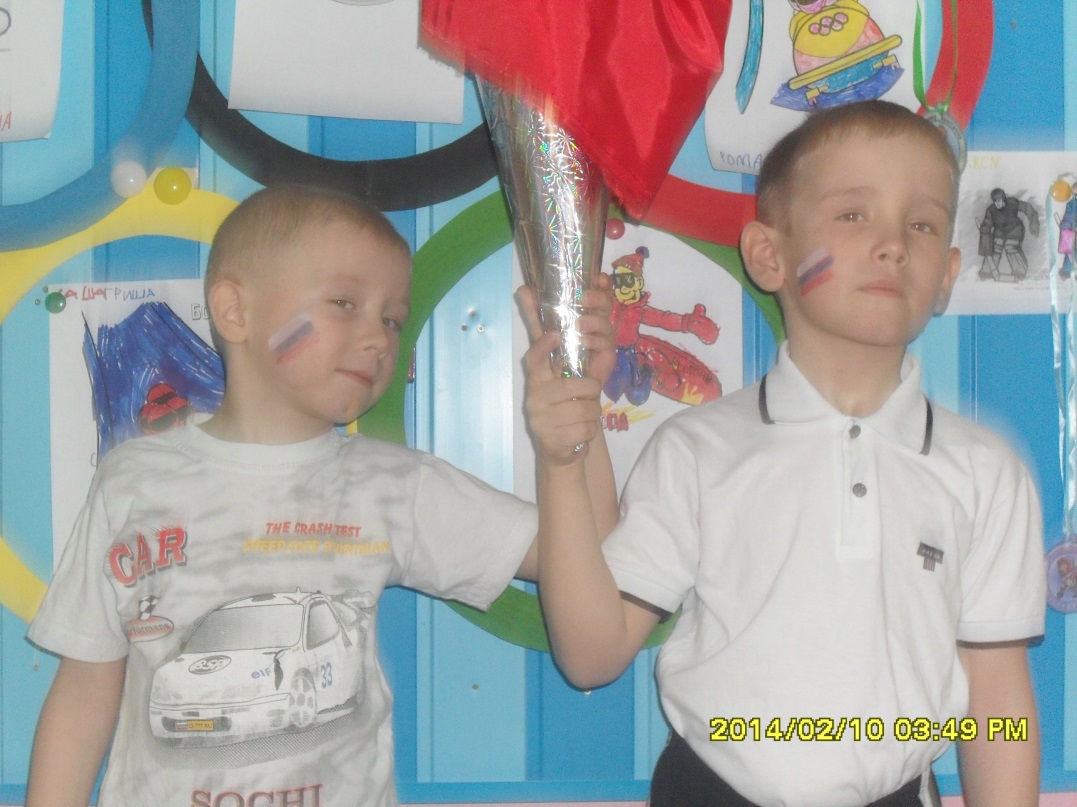 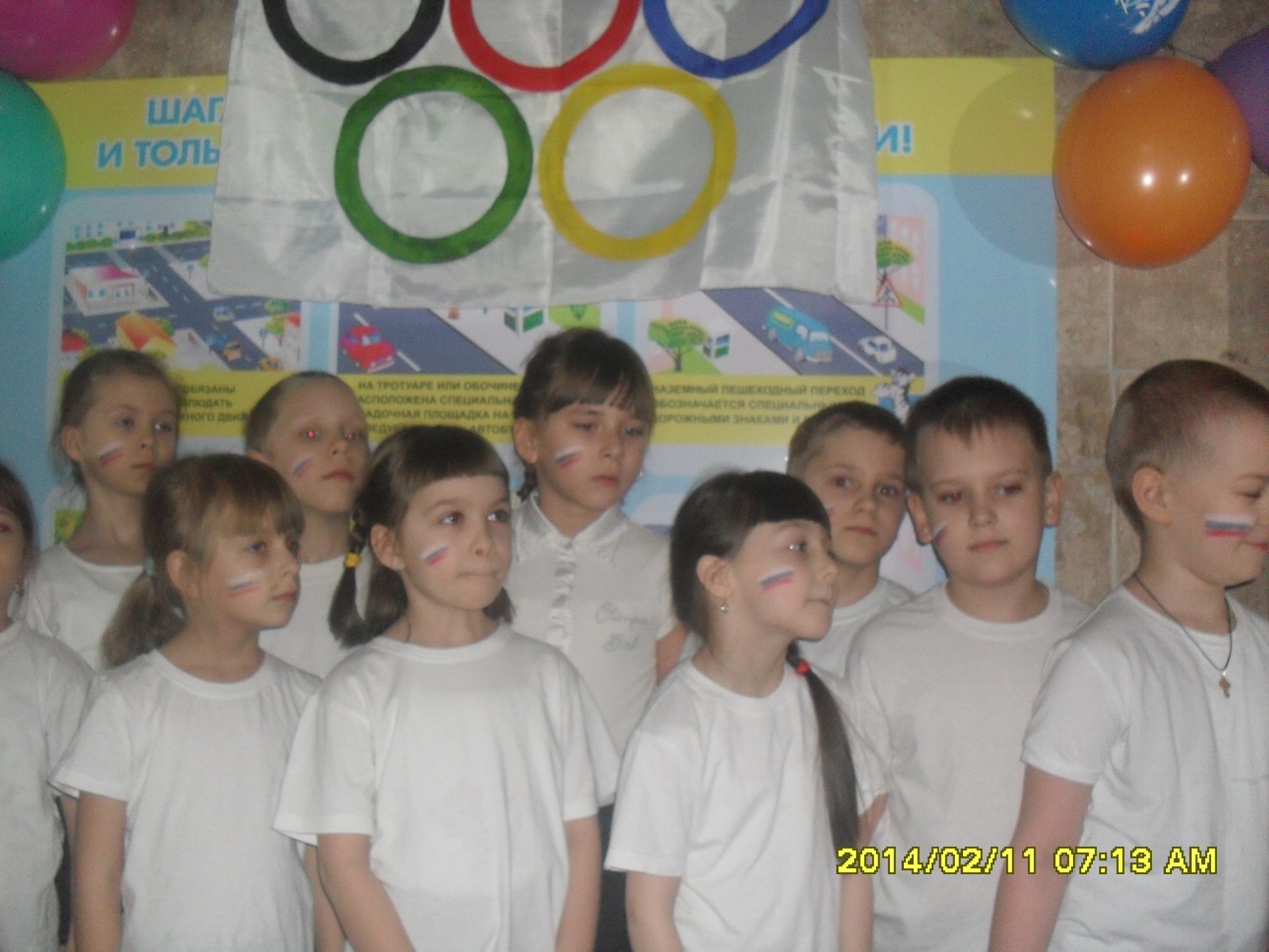 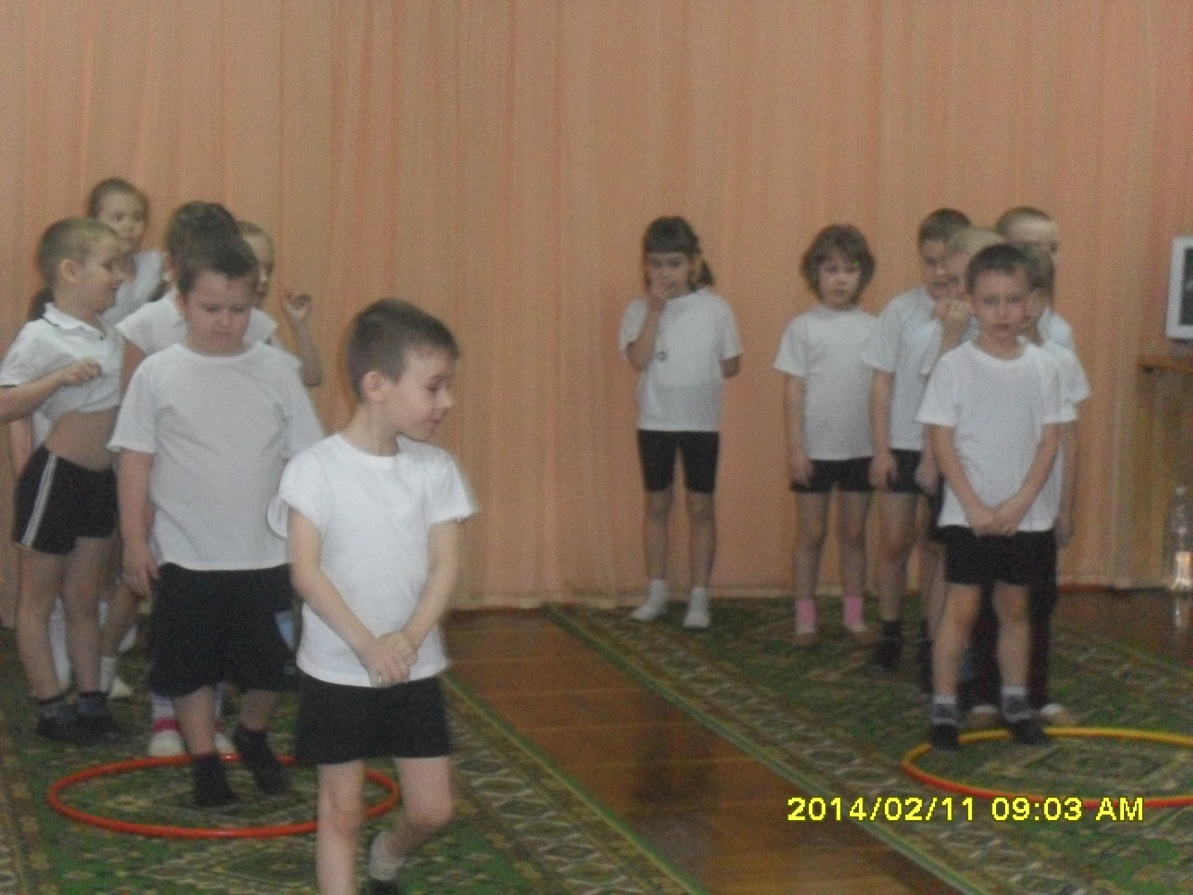 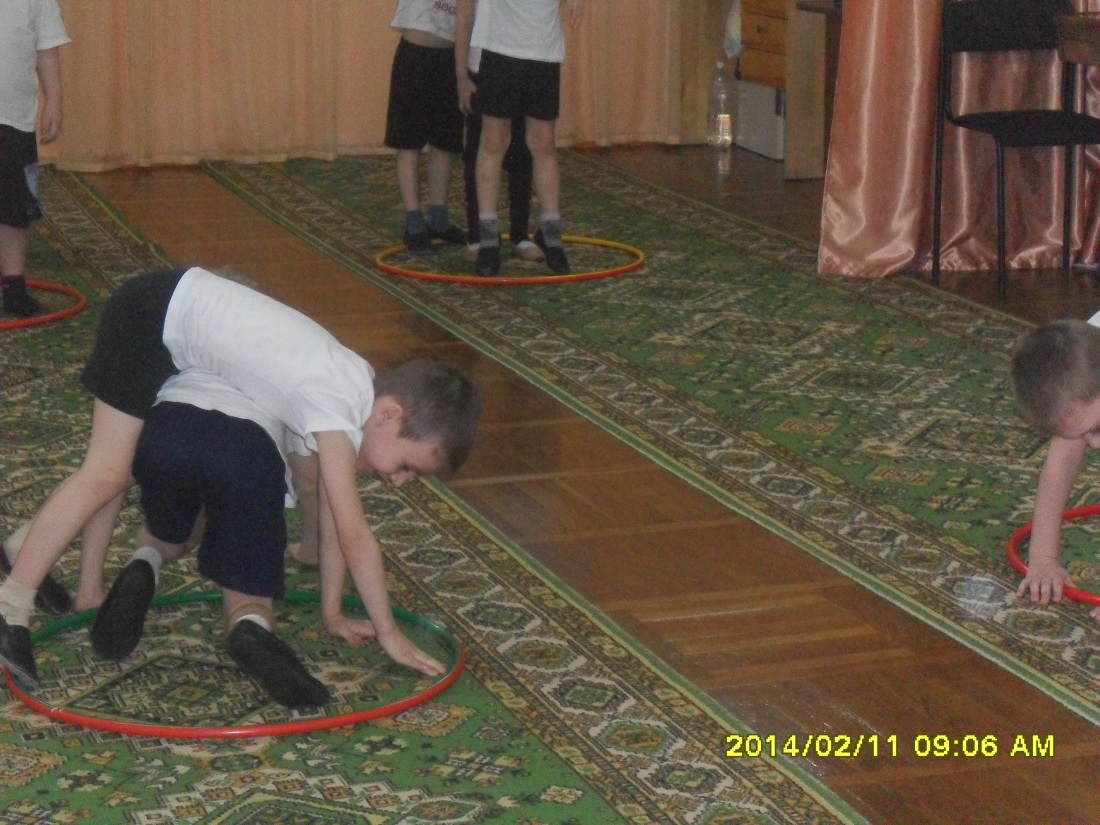 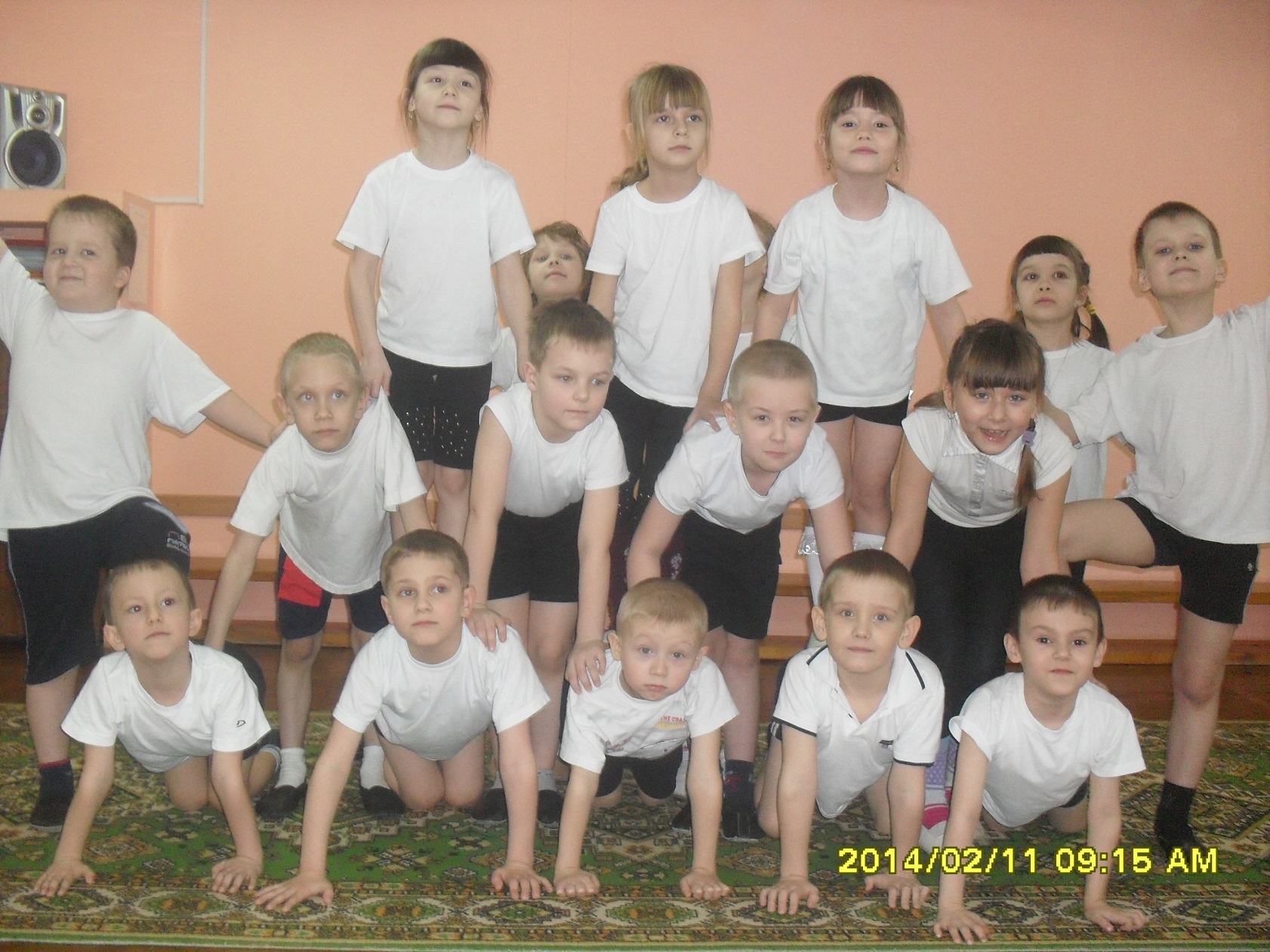 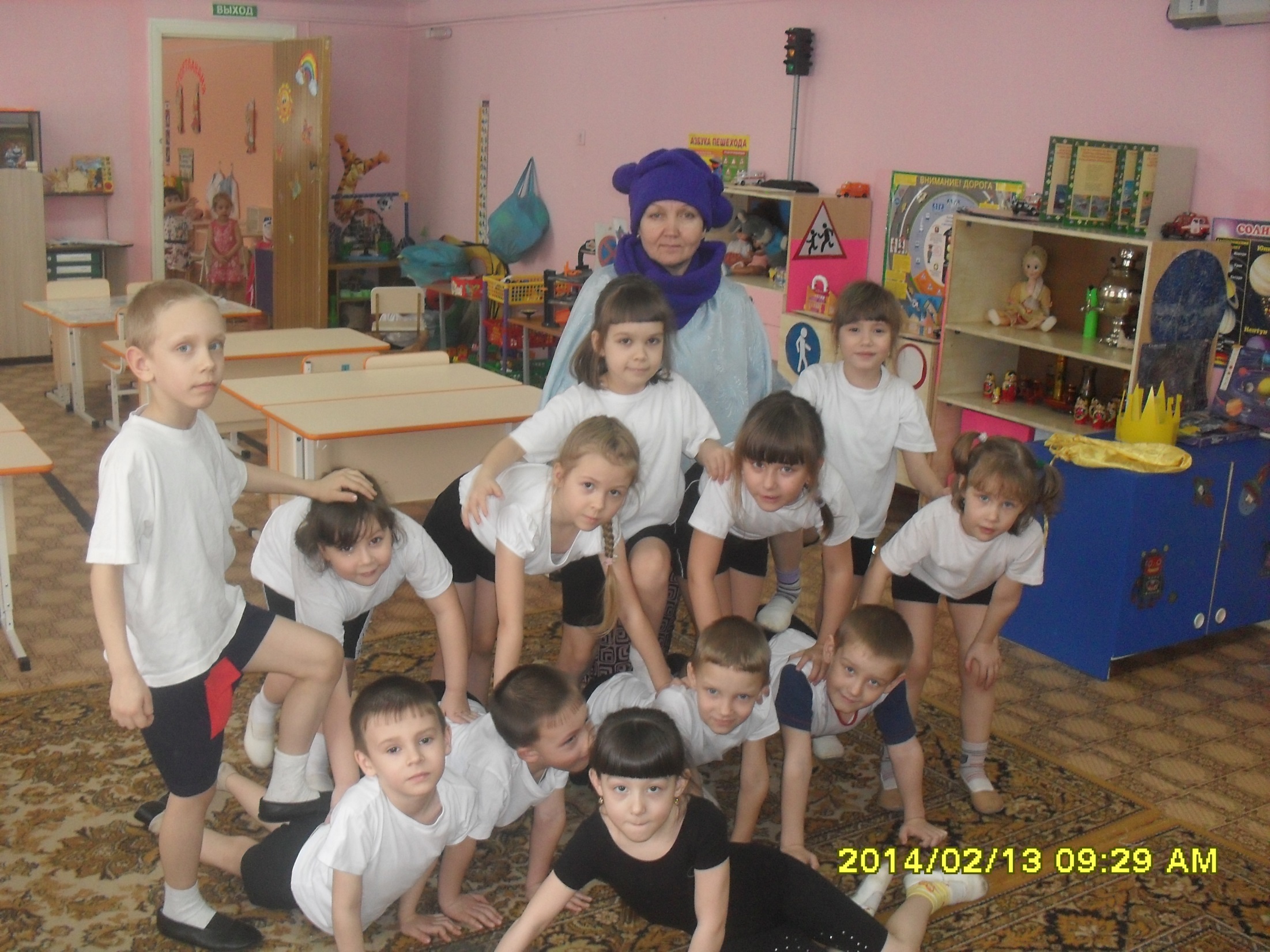 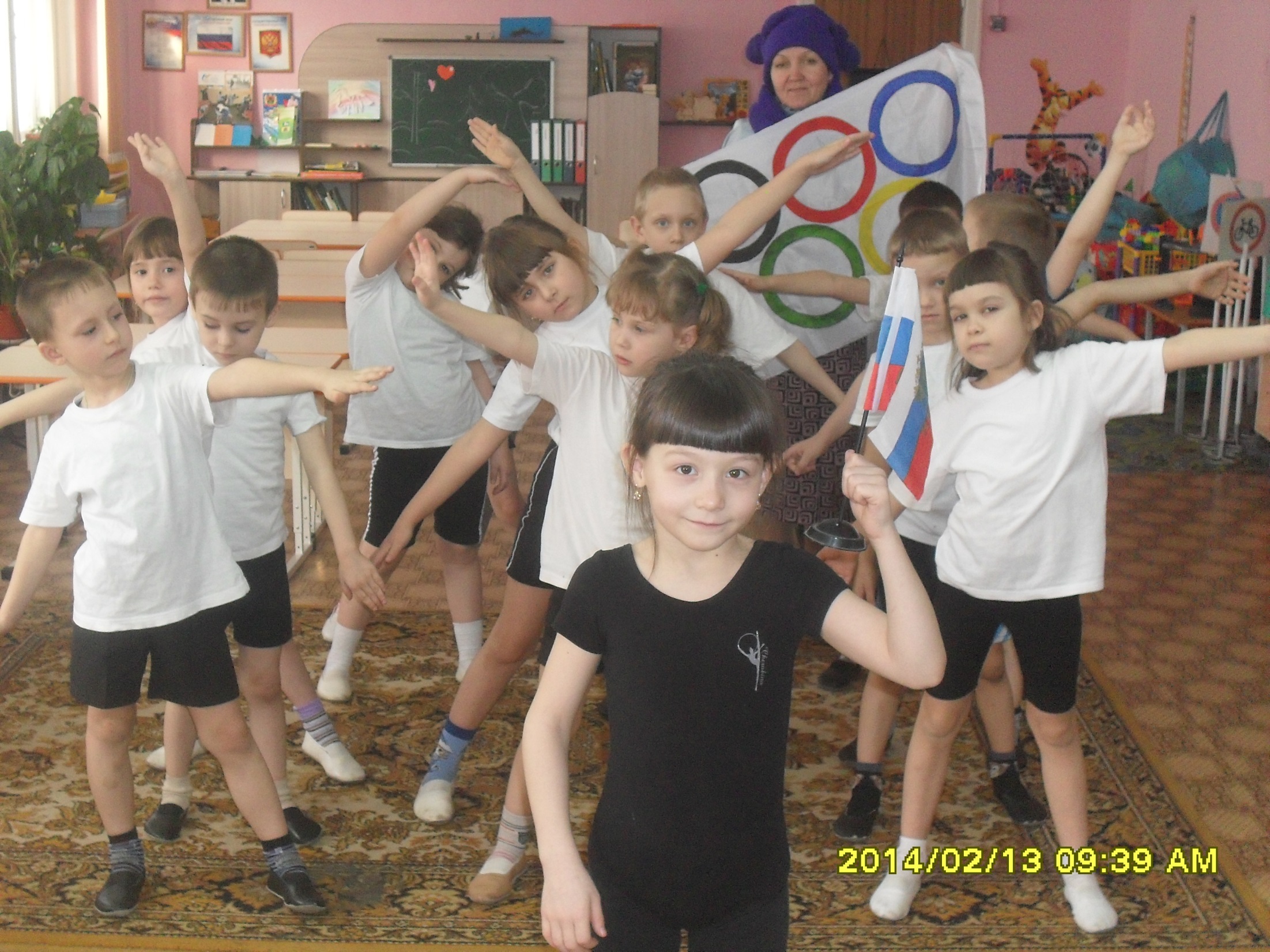 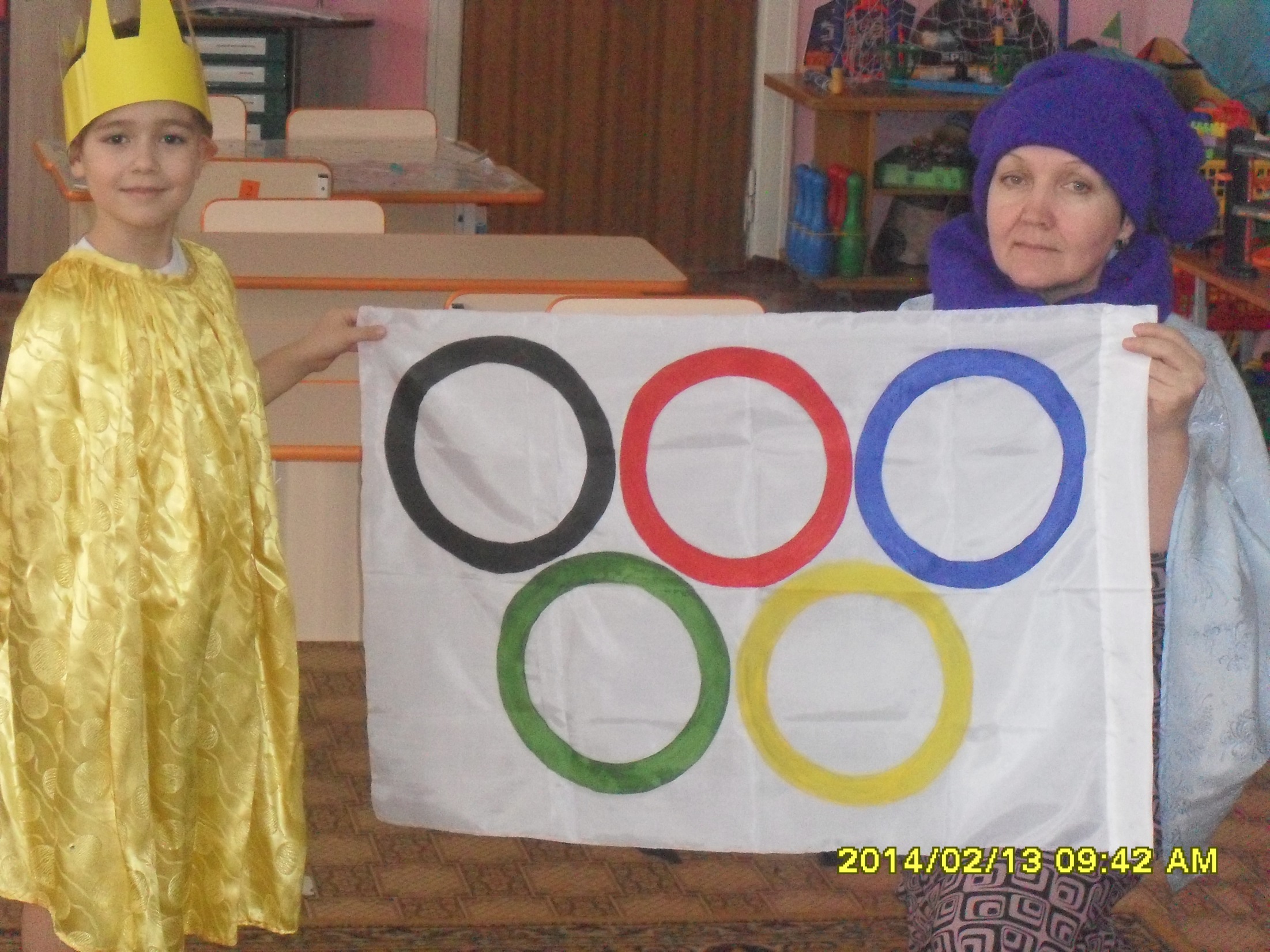